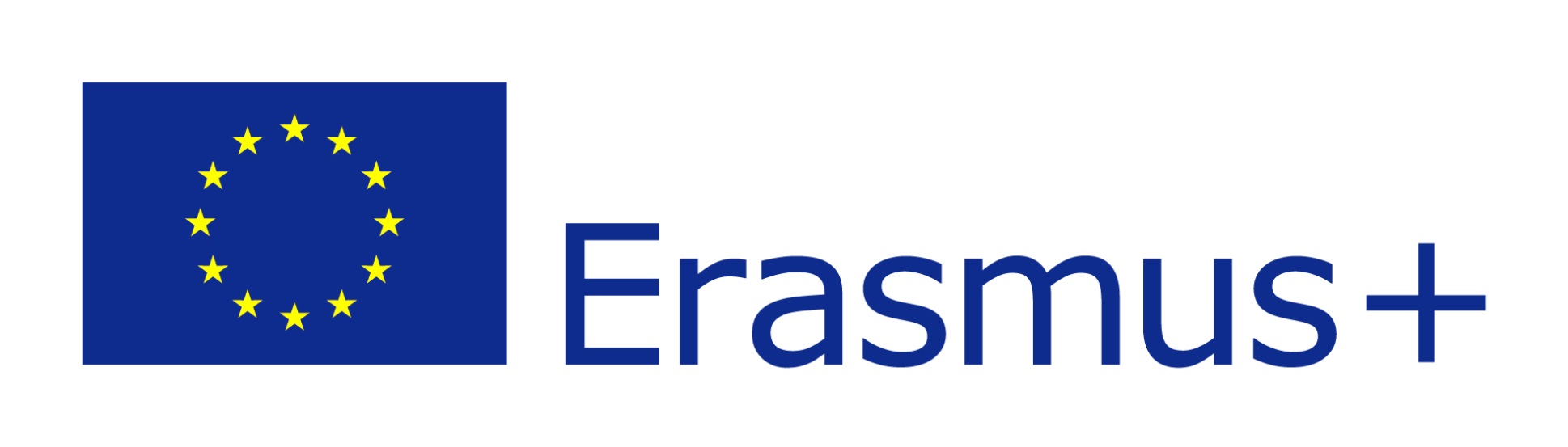 „Nasza wiedza kluczem do Europy”
KA 101 – Mobilność kadry edukacji szkolnej
Projekt realizowany jest w Szkole Podstawowej im. Jana Pawła II w Łaźcu /gmina Konopiska/
https://splaziec.szkolnastrona.pl/
Założenia projektu
Bezpośredni uczestnicy projektu Erasmus+KA1      „Nasza wiedza kluczem do Europy” to dziewięcioro nauczycieli, którzy odbywają mobilności na Maltę w celu ukończenia kursów: nauka języka angielskiego oraz TIK       (Technologie Informatyczno- Komunikacyjne)
Nasze pierwsze kroki projektowe
https://erasmusplus.org.pl/strony-informacyjne/dla-wnioskodawcow/jak-zlozyc-wniosek/?gclid=CjwKCAiAqJn9BRB0EiwAJ1SztcsVAw0CaS-QbOzMm4pP-KNBSRUByKsTr1niLEgk19bamR9meuWIFxoCBC8QAvD_BwE 
Odbyliśmy wstępne szkolenia nt. Erasmus+ organizowane przez p. Joannę Sobotnik, wizytatora Kuratorium Oświaty w Katowicach;
Zapoznaliśmy Radę Pedagogiczną z zasadami aplikowania wniosku o projekt w Erasmus+;
Zdiagnozowaliśmy potrzeby szkoły (mocne i słabe strony funkcjonowania placówki pod względem dydaktycznym, napotykane trudności w uczeniu się i nauczaniu, ewaluacja wyników uczniów na egzaminach końcowych, potrzeba podnoszenia kwalifikacji i doskonalenia zawodowego wśród nauczycieli);
Zebraliśmy grupę nauczycieli  zainteresowanych doskonaleniem zawodowym i mobilnościami;
Zaakceptowano nasz wniosek i otrzymaliśmy dofinansowanie;
Niezbędnym jest dobre nawiązanie współpracy z organem prowadzącym oraz omówienie spraw finansowych dotyczących projektu z księgową;
Poinformowaliśmy lokalne środowisko o otrzymaniu dofinansowania;
Zaczęliśmy przygotowania do mobilności;
Działania przed mobilnością
Kurs języka angielskiego przygotowujący do mobilności prowadzony przez konsultanta RODN WOM w Częstochowie;
Nawiązanie kontaktu ze szkołą językową na Malcie https://www.etimalta.com/; 
Wybranie kursów dla uczestników mobilności;
Rezerwacja noclegów https://www.etimalta.com/accommodation/self-catering-residence/;
Kupno biletów lotniczych i ubezpieczenia dla uczestników;
Wynajęcie autokaru do transportu uczestników na lotnisko;
Wyjazd na Maltę.
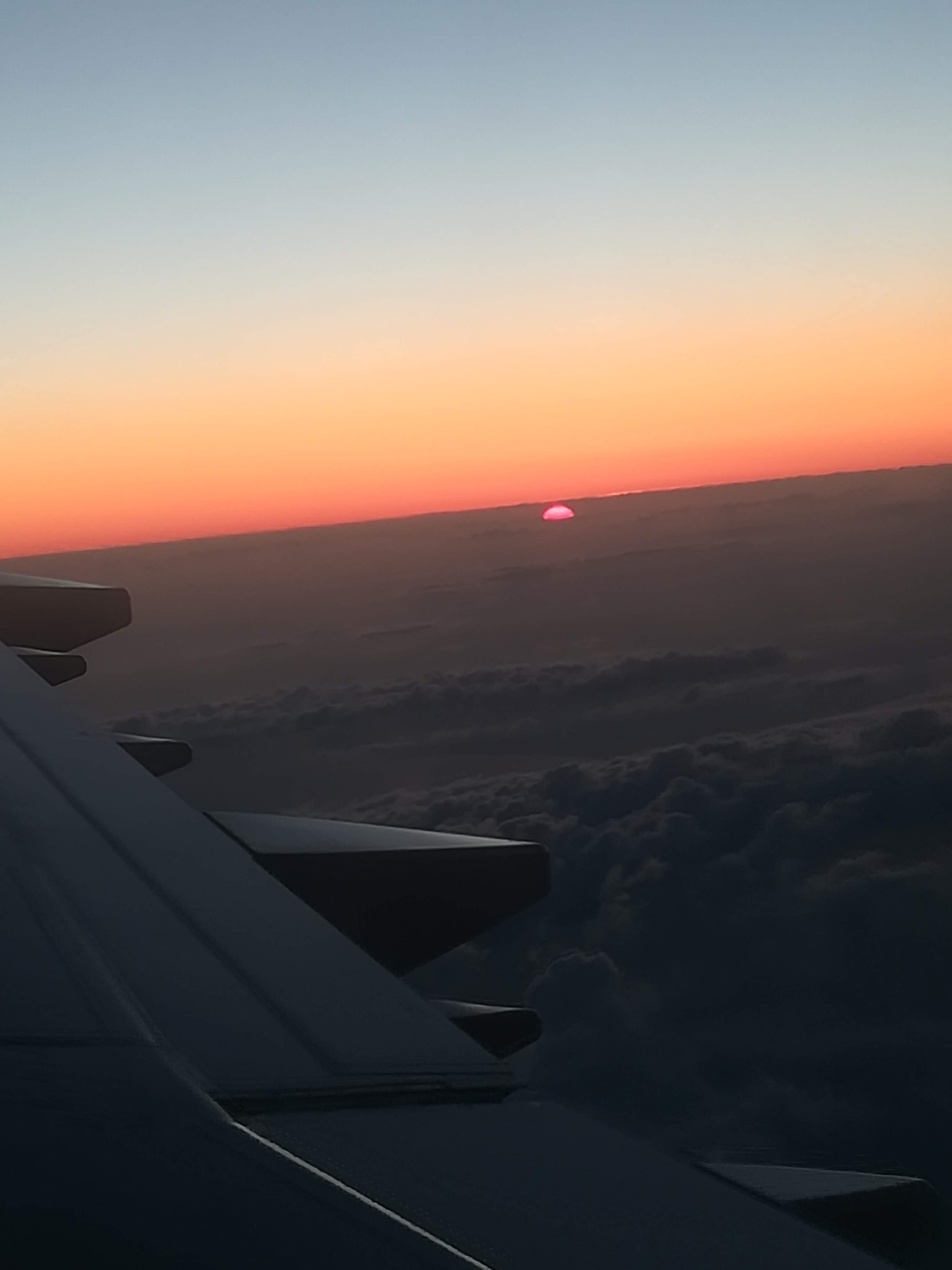 Malta
https://images.app.goo.gl/k4VEkFNVxfUk34217

Mobilność w dobie koronawirusa COVID19;
Dwutygodniowy pobyt na Malcie- przygoda życia;
Kursy: języka angielskiego i TIK w szkole językowej ETI na Malcie – zdobywanie nowych doświadczeń i umiejętności;
Czas wolny (wycieczki, zwiedzanie,  międzynarodowe znajomości, eksplorowanie wyspy i jej sióstr - Comino i Gozo);
ETI Malta St. Julian’s
Saint Julian’s
Integracja grona pedagogicznego – wspólna nauka, wymiana doświadczeń i organizacja  spędzania wolnego czasu;
Uzyskanie certyfikatów za ukończone kursy – zdobywamy nowe umiejętności;
Europassy;

Powrót do Polski i podejmowanie dalszych działań projektowych.
Działania po mobilności
Podsumowanie efektów wyjazdu na szkolenia na Maltę;
Ankiety dla uczestników odbytej mobilności;

Upowszechnianie naszego projektu;
www.splaziec.szkolnastrona.pl;
https://naszamaltanskaprzygoda1.blogspot.com/

Raporty w Mobility Tool
Raport końcowy na zakończenie projektu.
Dziękujemy za uwagę
Monika Wewiór-Mendrela – koordynator projektu, nauczyciel języka angielskiego

Magdalena Wronkowska – dyrektor szkoły


Szkoła Podstawowa im. Jana Pawła II w Łaźcu